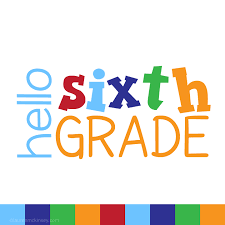 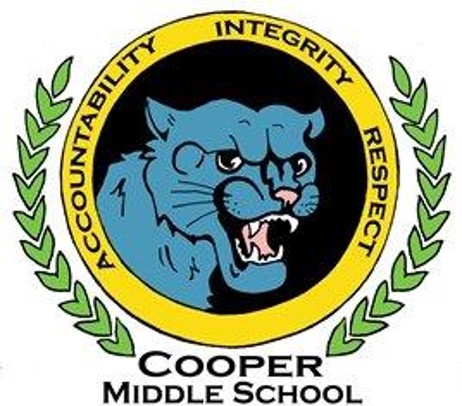 Let’s take a look  at academics!
Language Arts
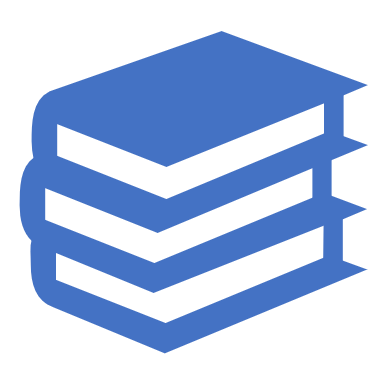 Math
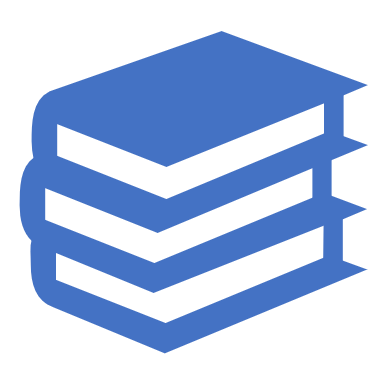 Social Studies
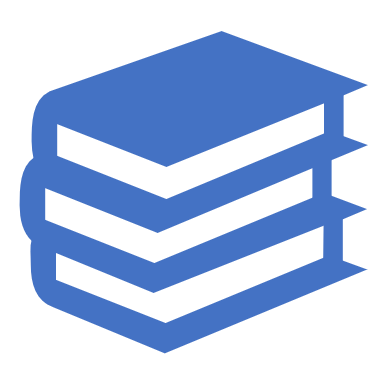 Science
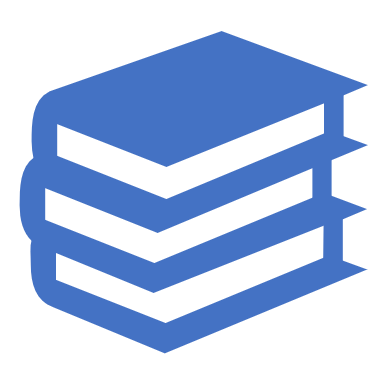 Thank you for joining us.
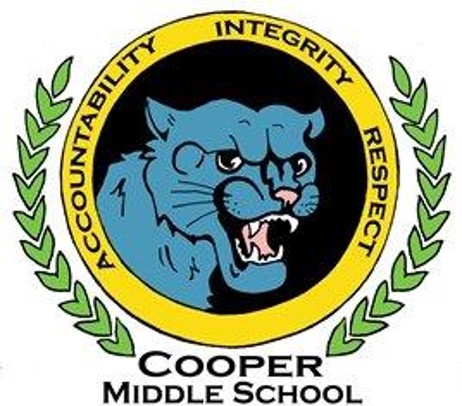 We are so excited to work with our future Cougar families.